Data-driven, semantic-enriched, social-boosted Clinical Research and Healthcare
Prof. Theodora Varvarigou
ICCS/NTUA
PONTE Landscape
1 compound
5000 compounds
5 compounds
Patient Recruitment:
30% - 40% of clinical trial costs
60% - 80% of trials do not meet their 
temporal endpoint because of recruitment issues
30% of trial sites fail to recruit even a single participant
only 15% of clinical trials conclude on schedule
Postmarketing surveillance
Regulatory Approval
Clinical Trials
Discovery / Preclinical Testing
~ $1 billion per drug candidate
10-15 years
20% possibility of 
withdrawal or warning
Pharma focuses efforts on
Drug Repositioning (40% 
of R&D resources)
$53 billion worth of drugs fell off patent in 2012
$44 billion sales at risk in 2015 due to patent expiration
[Speaker Notes: Pharmaceutical companies invest an estimated $67.4 billion in research and development yearly. 
It takes 10-15 years on average for an experimental drug to travel from the lab to patients. Only 5 in 5,000 compounds that enter preclinical testing make it to human testing. One of these five tested in people is approved.
The cost for developing 1 new drug is approximately $1 Billion
At present, only about 9% of drugs entering clinical trials succeed in being approved by the regulatory bodies.
In addition, many of those being approved don’t succeed commercially upon introduction in the marketplace because of side-effects

the estimated probability of (a new drug) requiring a new black box warning or being withdrawn from the market over 25 years was 20 percent.]
PONTE in a nutshell
PONTE aimed at providing a novel platform facilitating:
the generation and evaluation of the test of hypothesis in the biomedical domain, 
the design of a drug repositioning clinical trial and offering
automatic pre-screening of potential study participants 
Towards this direction the platform exploits and extends Semantic Web technologies in order to offer advanced decision support functionalities to all the above aspects and to achievement semantic interoperability between clinical trials and healthcare patient records for patient recruitment purposes.
PONTE Interface
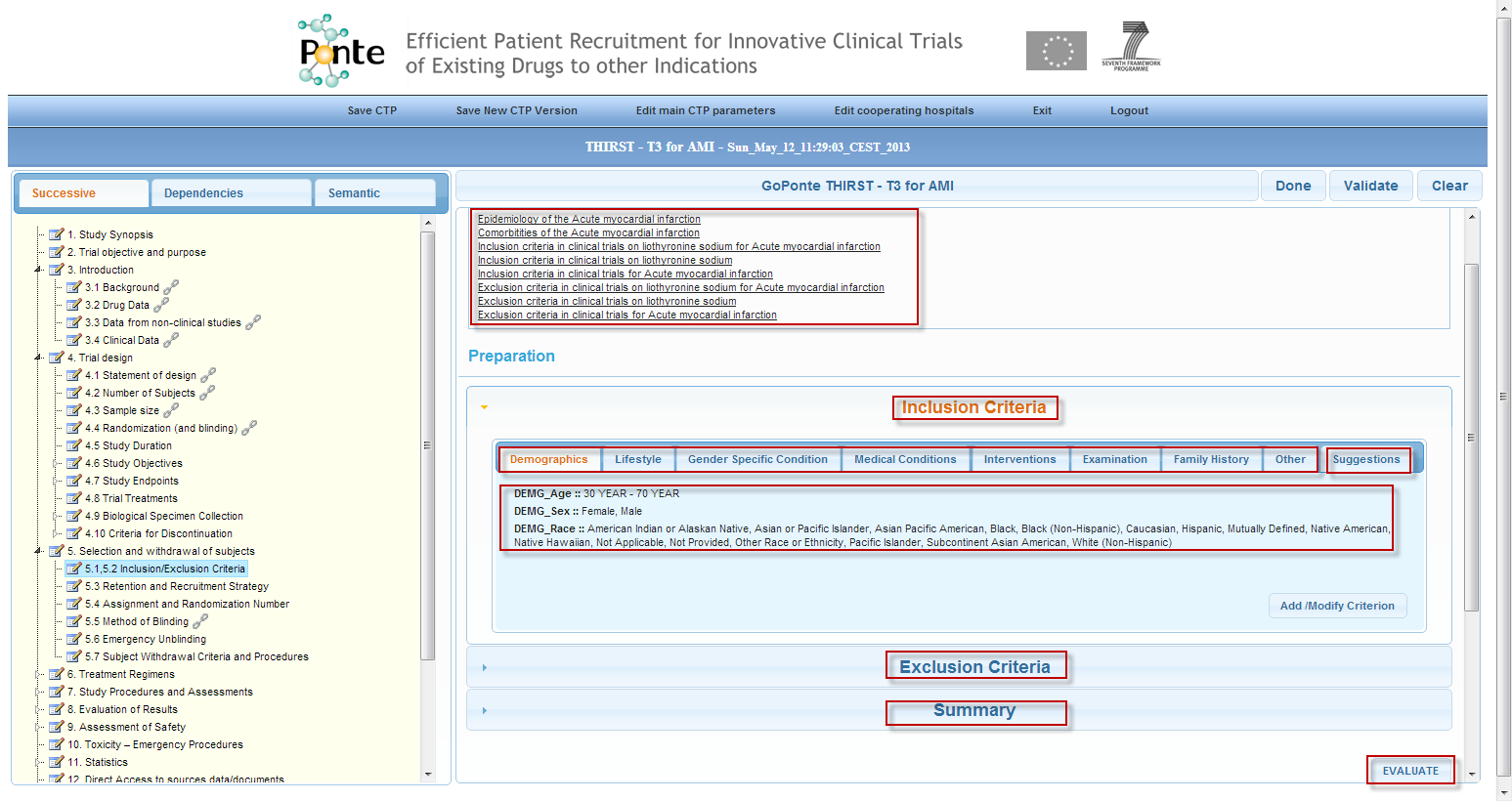 CTP Model
Free text semantic search
on literature and biomedical data sources
Customised and Predefined Queries to 
Online Data sources
Automatically generated suggestions of el. criteria
Application of eligibility criteria on patient records for eligible population size estimation during trial design
More at http://www.ponte-project.eu/
[Speaker Notes: The PONTE Clinical Trial Protocol (CTP) Authoring Tool constitutes the platform interface.
On the left side of the screen it incorporates a semantic model of the CTP through which the investigator and the researchers can navigate through the protocol in 3 different ways.
(i) The Successive view is straightforward following the structure of the CTP. 
(ii) The Dependencies view offers a fast way to go through the CTP sections which have dependencies among each other. For example if section 4.3 depends on section 2.1 and 4.1 then it is presented beneath it in the hierarchy. Also the sign next to each section in the Successive view goes directly to the sections it depends on. 
(iii) The Semantic View is a novel way to go through the protocol, since the CTP sections are organised based on the main concepts of a trial, i.e., investigational drug, study disease, target, study subject, etc.
The status of each protocol subsection is annotated with a sign indicating its current mode; i.e., edit, complete, with possible errors (following a series of consistency checks among the protocol parameters)
On the right side of the screen it offers:
A direct link to free text semantic search on literature and biomedical data sources (including Linked Data) through the GoPONTE semantic search engine
A list of automatically generated predefined and customised queries to online data sources. The predefined questions are templates filled in with the main CTP parameters (i.e., investigational drug, study disease, target) each time a protocol is initialised in the platform and the customised queries are dynamically formulated based on the extraction of semantic correlations of the main CTP parameters with other domain concepts (from epidemiology and study duration related ones to domain knowledge, e.g.,, genes and active substances)
A Preparation area which includes a series of structured information expected to be filled in for the respective section
	Especially in the eligibility criteria section, the Eligibility Criteria Ontology is used as the basis for the specification of the criteria.
	Moreover, a list of suggestions regarding the eligibility criteria is automatically generated and presented to the user. The suggestions are based on the semantic links among the different concepts in order to 	extract characteristics of the patient population (such as treatments followed and disorders) which should be taken into consideration when specifying the study population for reasons such as increased 	effect and/or toxicity of the study drug, increased risk or possibility of minor or major side-effects, etc 
	Another novel service offered during el. criteria specification is the estimation of the eligible population size which is automatically produced following the application of the current set of criteria on the 	patient records at the recruitment sites. This service offers two important advantages: (i) at any time the investigator has a view of the study recruitment potential, can possibly evaluate the criteria strictness and 	study feasibility, (ii) the investigator can evaluate the recruitment potential of the sites and make an early decision about the need of including more (saves time and money - significantly reduces the recruitment 	period and lowers the possibility for study failure for subject accrual reasons)]
PONTE Data Infrastructure
Linked Data (incl. DrugBank, Diseasome, LinkedCT, KEGG)
PubMed and ClinicalTrials.gov
The Web
Patient Records at Healthcare
GoPONTE
Is the PONTE semantic search engine
Uses Yahoo Boss! Search API for fetching web results and the MeSH, GO and UniProt ontologies for enriching the query and for indexing and annotating the results
It searches across abstracts, semi-structured documents, web pages.
[Speaker Notes: DrugBank: (available at: http://www.drugbank.ca/)
Provides information about a drug – e.g., chemical details, indication it is administered for, metabolism, dosage, drug interactions, food interactions,  

Diseasome (http://datahub.io/dataset/fu-berlin-diseasome)
a network of 4,300 disorders and disease genes linked by known disorder-gene associations 

LinkedCT (http://linkedct.org/)
open Semantic Web data source for clinical trials data as derived from ClinicalTrials.gov (the latter is a registry of clinical trials conducted in the United States and around the world)

KEGG (http://www.genome.jp/kegg/)
a database resource for the biological system, including among others information about drugs, diseases, genes

Ontologies
MeSH - Medical Subject Headings 
UniProt – proteins
GO – Gene Ontology]
PONTE results
5 new ontologies (incl. Eligibility Criteria,  CTP, Hypothesis, Patient Record,  Domain Ontologys)
40 services (incl. information retrieval, automatic generation of research questions and eligible population size)
GoPONTE, a semantic search engine with on-the-fly results’ annotation
1 integrated platform offering the PONTE services
The THIRST study on Thyroid Hormone Replacement therapy in patients with ST-Elevation Myocardial Infarction
Zero effort population estimation during trial design at 
the recruitment sites / Faster go/no-go decisions about sites
Average CTP preparation time in half through direct 
literature linking, population size estimations and decision 
support
Over 50% of eligibility criteria of completed drug 
repositioning clinical trials were suggested by the platform
- More than 80% of the CTP parameters were semantically 
linked with literature for direct semantic searches
84% of eligibility criteria can be expressed through the 
El. Criteria Ontology in a machine processable way
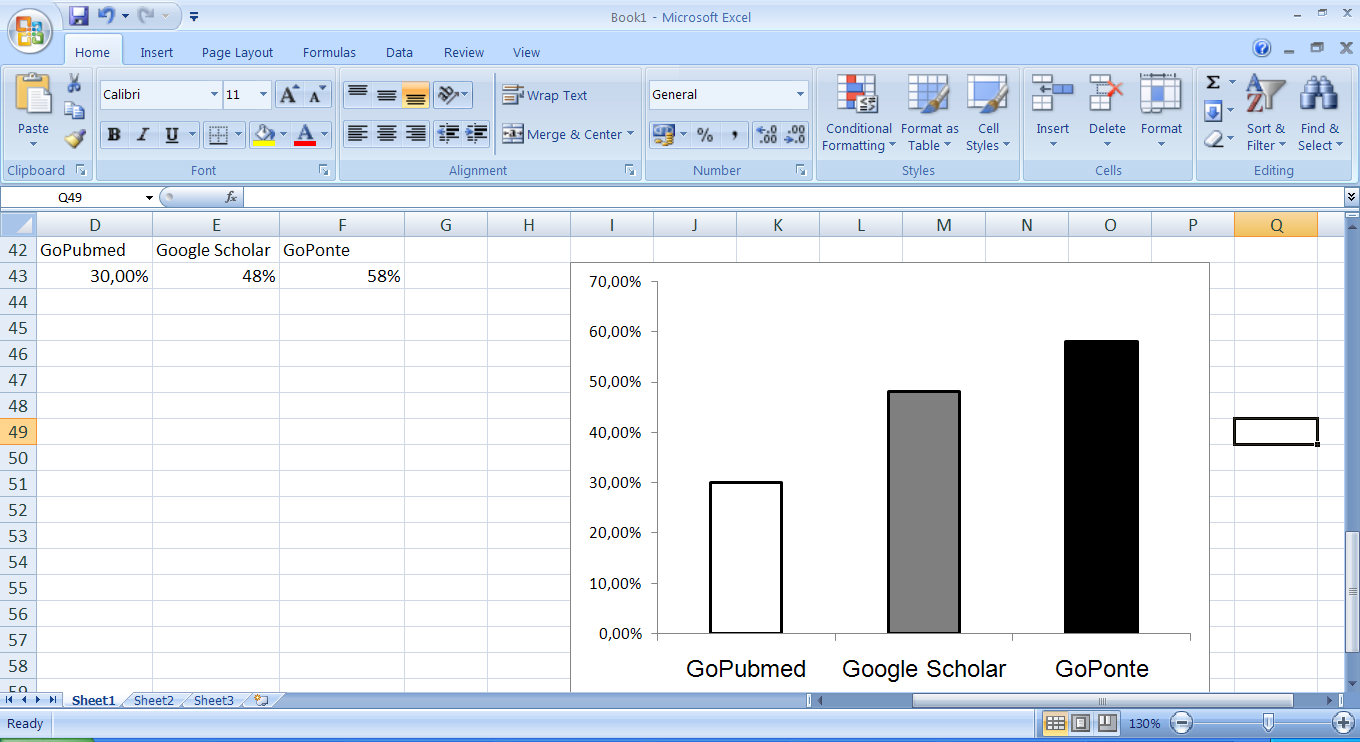 Summary of the ratio of the relevant  results retrieved 
compared to the full list of results retrieved
[Speaker Notes: Domain ontology is the one with concepts describing sdrugs, diseases, targets and clinical trials

THIRST:
Phase II B study]
PONTE
OpenScienceLink Landscape
[Speaker Notes: Evaluation:
The dynamics of the field are not taken into consideration (e.g., a small number of citations in a new-born or rising field could be of much greater value than in a well researched one)
Crowded field vs small field (number of papers produced and researchers involved should be considered)]
The OpenScienceLink in a nutshell
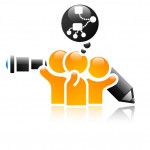 OpenScienceLink exploits the open access trend and resources in the scientific world coupled with recent advances in the social analytics and Semantic Web for facilitating addressing the above problems, while also enabling a range of new business models for several stakeholders in the scientific publishing and academic value chains.
More at http://opensciencelink.eu/
OpenScienceLink Output
One integrated platform incorporating Semantic Web and social analytics technologies for the provision of 5 (five) pilot services:
#1: Data journals development based on the OpenScienceLink model for scientific datasets
#2: Novel open, semantically-assisted peer review process
#3: Research Trends Detection and Analysis
#4: Dynamic researchers’ collaboration based on non-declared, semantically-inferred relationships
#5: Scientific field-aware, productivity- and impact-oriented enhanced research evaluation services
[Speaker Notes: One integrated platform / Five pilot services :
(a) Data journals development based on semantically-enabled research dynamics detection,
We extend existing data models (such as Dryad) for allowing the structured, semantically annotated publishing of scientific datasets
We have developed the biomedical data journal http://biomed-data.eu/
(b) A novel open, semantically-assisted peer review process,
(c) Services for detection and analysis of research trends,
(d) Services for dynamic researchers’ collaboration based on non-declared, semantically-inferred relationships, and,
(e) A set of scientific field-aware, productivity- and impact-oriented enhanced research evaluation services]
Current OpenScienceLink Results (1/2)
OpenScore: 
A new evaluation metric which uniquely incorporates scientific output aspects such as work volume, thematic breadth, career timeline and linking with scientific community
High correlation with existing evaluation metrics
Automatic Abbreviations expansion mechanism:
It detects abbreviations along with their meaning regardless of whether their long form is provided in the document or not
95% success rate in detection of true meaning of abbreviations in online biomedical documents
(ongoing) Trends detection:
Temporal analysis of:
Social networks activity for detection of potentially new topics
Biomedical concepts across literature with particular focus on the ones of low but rising occurence
[Speaker Notes: OpenScore
Volume of work:
# papers published
# journals an author is published in
Thematic breadth:
# MeSH topics an author deals with (cum./dist.)
# MeSH trees these topics belong to
Career timeline:
when was the first article published
when was the last article published
# years an author is active
Connection to scientific community:
# co-authors (cum./dist.)
# affiliations of an author and his co-authors
PageRank in co-authorship graph]
Current OpenScienceLink Results (2/2)
Collaborations suggestion service:
Provision of recommendations which are relevant to the expert’s topic/domain and are not part of his existing collaborations
Correctness of implicitly identified relationships among researchers: >= 60%
Biomedical Data Journal: 
An open access journal aiming to facilitate the presentation, validation, use, and re-use of datasets, with focus on publishing biomedical datasets that can serve as a source for simulation and computational modelling of diseases and biological processes
Implements the OpenScienceLink model for datasets and allows the publisher to exploit the platform trends detection and analysis services
Publisher: PROCON
[Speaker Notes: OpenScore
Volume of work:
# papers published
# journals an author is published in
Thematic breadth:
# MeSH topics an author deals with (cum./dist.)
# MeSH trees these topics belong to
Career timeline:
when was the first article published
when was the last article published
# years an author is active
Connection to scientific community:
# co-authors (cum./dist.)
# affiliations of an author and his co-authors
PageRank in co-authorship graph]
OpenScienceLink
BIGGER: The main idea
BIGGER aims at exploiting big data technologies applied on a variety of heterogeneous, content- and context-variable data sources for assessing the following question:
How to incorporate public health issues in policies across the public sector (such as transportation, urban planning, labor, insurance, education) in order to allow for prompt response in cases of infectious diseases outbreaks and robust, effective policy making in cases of  non-communicable diseases?
The BIGGER vision
Healthcare 
Patient Data
Health
Labor
Insurance
Environmental
Urban Planning
Transportation
Farming, Nutrition
Knowledge Bases
Social Networks
The BIGGER 
Platform
Mobile Applications / Sensors
(Health, Lifestyle, Environment, …)
Farming, Nutrition
Urban Planning
Environmental
Transportation
Insurance
Labor
Health
The BIGGER platform
Healthcare 
Patient Data
Policy Formulation
Knowledge Discovery
Public Health Risk Assessment
Public Health Alerts
Policy Simulation
Spatiotemporal
Disease Dev
Forecast
Knowledge Bases
(incl. diseases, genetics,..)
Policy Review
Policy Modification
Policy Communication
Prediction Engine
Policy Verification
Data Quality Management
Social Analytics
Text Analytics
Temporal Analytics
Data Security & Privacy
Data Confidence
Spatial Analytics
Data Lifecycle Management
Social Networks
Policy Specification Language
Models (incl. disease,
community, etc)
Pattern Recognition
Feature Extraction
Mobile Apps
Sensors
(Health, Lifestyle, Environment, …)
[Speaker Notes: The BIGGER platform will offer the tools and mechanisms for:
formulation of public health policies through a specification language fed by the underlying data sources (including sensor networks, health-related mobile applications, hospital patient data, social networks, literature, …) which will allow for the transformation of the policies for use across organisations and policy levels
review of the policies through the investigation of their target groups in the data sources 
adjustment of the policies based on the review analysis results 
verification of the policies after their application to the target population (could be a small group of people, an area, a country, the world) 
targeted policy communication to the public,  including the use of social networks for targeted campaigns in order to inform the public about the policies that apply to them]
BIGGER  Pilots
Pilot #1: Short term public health policy making requiring prompt response. Driven by the continuously increasing prevalence and incidence of communicable diseases due to rising numbers of immigrants and the financial crisis, this pilot will focus on an infectious disease, and more specifically early identification of its signs and their estimated spatio-temporal spreading. 
Pilot #2: Long term public health-driven cross-sectorial policy making on CVD for disease and disease worsening prevention. As preventing cardiovascular disease is not only about better medical treatment, but also about improving access to healthier foods and creating environments that encourage physical activity, this pilot will focus on policy development for CVD prevention and stabilisation.
[Speaker Notes: In epidemiology, 
Incidence is a measure of new cases arising in a population over a given period (month, year, etc.)
Prevalence is the proportion of a population found to have a condition (typically a disease or a risk factor such as smoking or seat-belt use).

Many migrants from outside the EU come from countries where prevention and control of infectious diseases such as TB, HIV and hepatitis is inadequate and the risk of exposure to these diseases is higher than in most EU countries. Coverage with childhood vaccination programmes in these countries is sometimes lower and there are still outbreaks of childhood diseases that have been largely controlled in the EU.]
Potential Collaboration
To use anonymised, annotated (with contextual information) health and lifestyle datasets (both already collected and real-time generated ones) collected by the applications as part of the BIGGER Data Infrastructure
To improve content annotation in collected data for the latter to serve the BIGGER purposes
To launch a new “study” in ResearchKit for supporting the Pilot #2
To develop a DREAM Challenge for researchers to compete in offering public sector policy models on top of or supplementing the ones to be incorporated in the BIGGER platform